December 8th-9th, 2020
Growing Pains - DPDKs move to API/ABI Stability and its effect on OVS
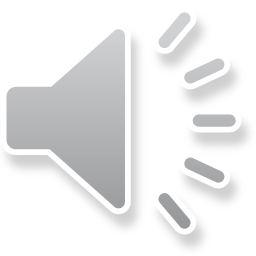 Ian Stokes
 Intel
Content
ABI/API DPDK Model
Usecase: 19.11 vs 20.11 OVS integration.
Future considerations for OVS?
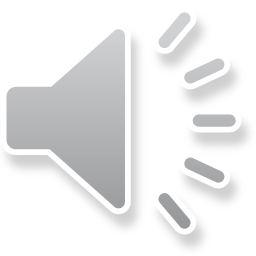 ABI/API DPDK Model
DPDK 19.11
Pre
Post
Releases
4 per year
4 per year
Change permitted only for LTS release
Change permitted per release
ABI/API
Stability between DPDK releases
API/ABI changes
Flexible for developers
No guaranteed stability
Pros/Cons
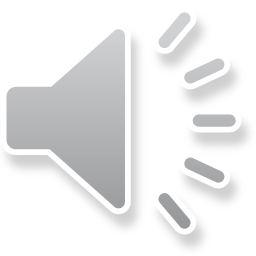 Note: Experimental APIs can change in any release.
Usecase: 19.11 vs 20.11 OVS integration.
DPDK 18.11
DPDK 19.11
18.11
PDUMP API
Network Structure Prefix Updates
19.08
4 API changes
19.05
Meter Colour Definitions
Experimental API exception for RFC4115
19.02
Sparse
19.11
Correct Endianness Headers
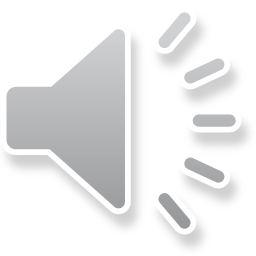 Usecase: 19.11 vs 20.11 OVS integration cont.
DPDK 19.11
DPDK 20.11
Exp. Flag removed from RFC4115 API
20.02
RTE_ETH_DEV_CLOSE_REMOVAL flag removed
3 API changes
20.11
API sensitive terminology change
20.11
20.05
Tracepoint Mempool
Sparse
20.08
C11 Atomic Instruction rte_mbuf
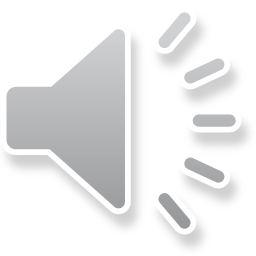 Future considerations for OVS?
OVS only uses DPDK LTS releases
High probability of API/ABI change.
How much change or work required?
Role of the ‘dpdk-latest’ branch?
Typically used to track change per DPDK release.
Used this year to track sparse, meson changes.
Experimental API usage in OVS
Stable API only used currently.
Year long delay between LTS releases.
Raised by community if experimental could be used?
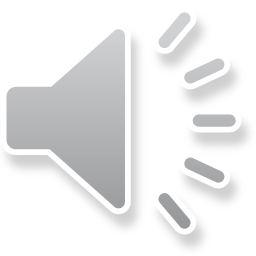 Questions
Email: ian.stokes@intel.com
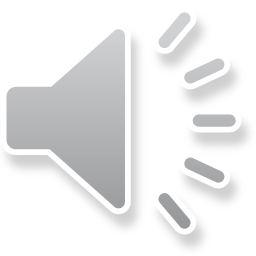